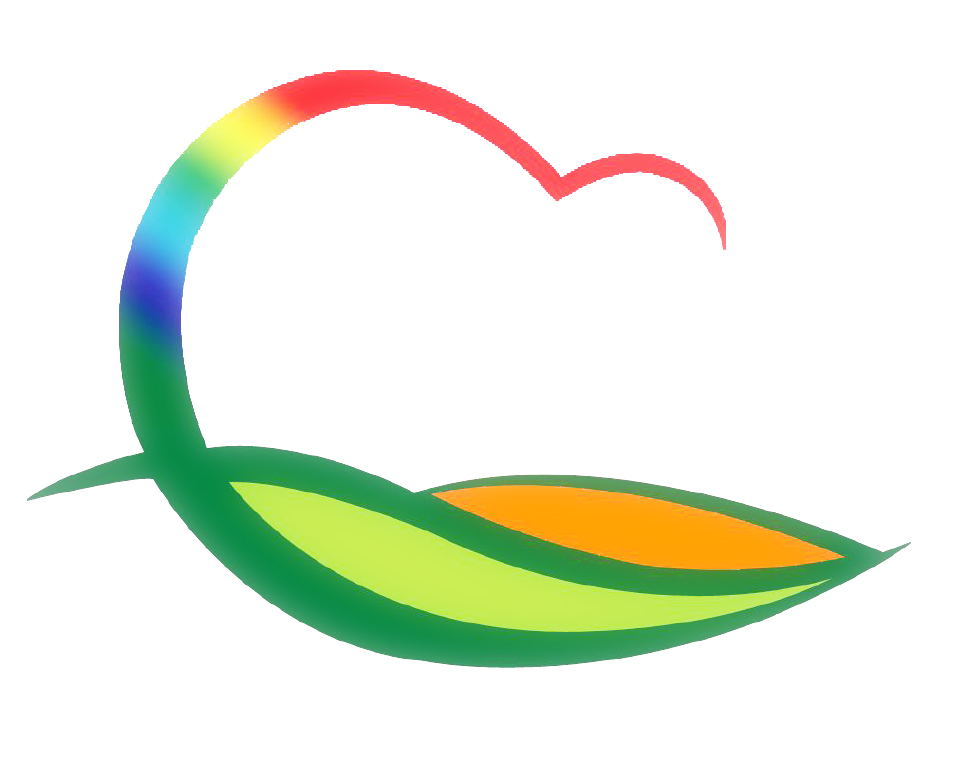 가 족 행 복 과
3-1. 영동군 양성평등위원회 개최
4. 22.(수) 14:00 / 군청 2층 상황실 / 19명
2019년 영동군양성평등기금 결산(안) 외 3
 ※ 부군수님 하실 일 : 회의 진행
3-2. 봄 신학기 학교급식 식중독 예방 지도점검
4. 20.(월) / 유원대학교 / 3명(공무원1, 소비자식품위생감시원2)
집단급식소 위생관리, 유통기한 경과 제품 유무 등
3-3. 가공식품 등 다소비식품 수거 검사
4. 21.(화) / 가공식품 10건 / 대형 마트, 전통시장 등 
다소비식품 또는 부 적합률이 높은 가공식품 성분검사